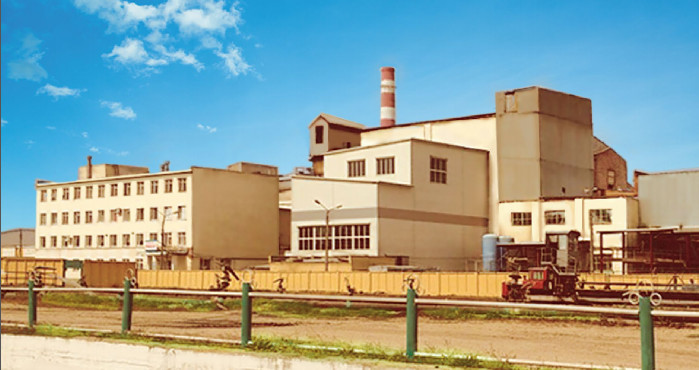 ООО «ПРОМСАХАР»124 года на рынке сахара в России
Наши контакты:
Приемная 
т. 8-952-494-11-15
E-mail: Ludmila.Pankova@uniconf.ru
Отдел кадров
т. 8-952-495-56-34
E-mail: nnholcheva@uniconf.ru
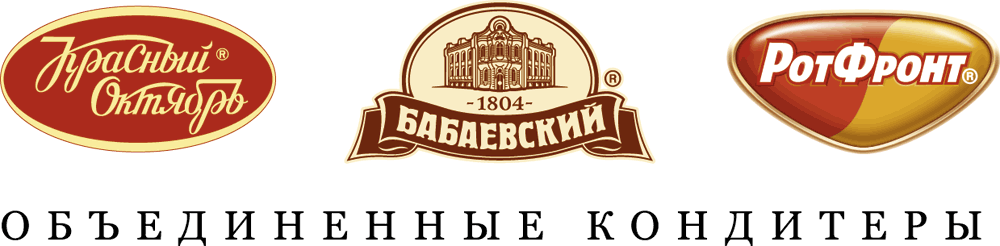 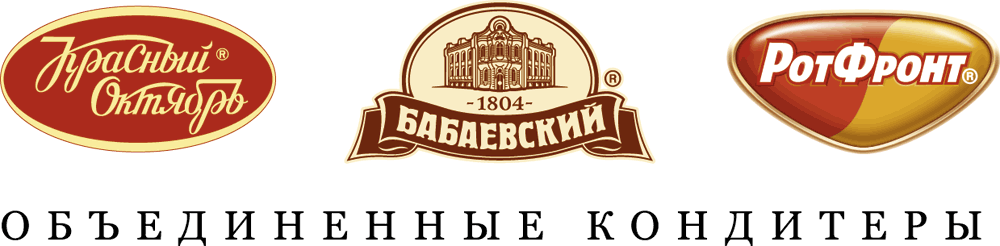 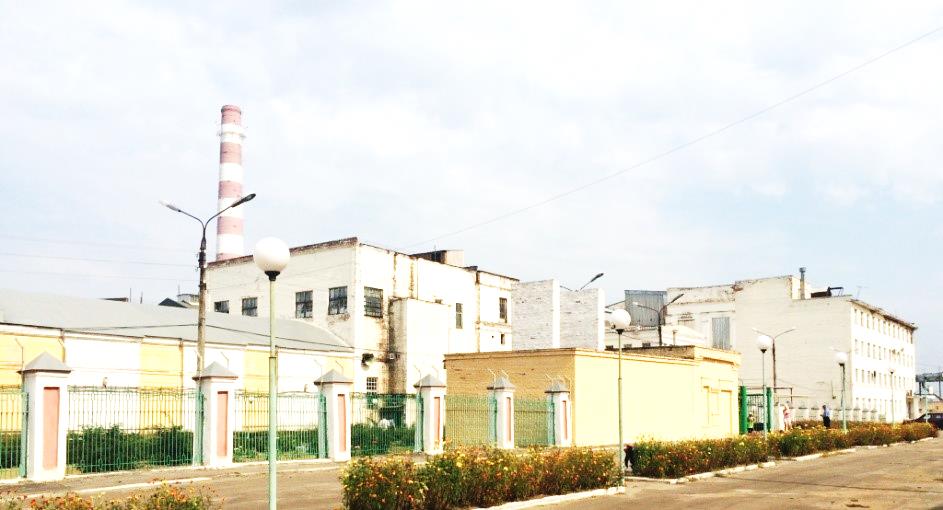 ООО «Промсахар» одно из предприятий  вертикально интегрированной структуры в холдинге «Объединенные кондитеры».
Предприятие  ведет свою историю от Благодатенского сахарного завода, основанного в 1899 году. Это первое в Курской губернии промышленное предприятие по производству сахара. До революции 1917г. продукция сахарного завода поставлялась на экспорт во Францию, Англию, Турцию, Болгарию и другие страны.
Сегодняшний перерабатывающий завод ООО «Промсахар» это современное предприятие, которое за год перерабатывает свыше 450 000 тонн сахарной свеклы в более, чем 50 тысяч тонн сахара, обеспечивая значительную долю собственного экологически чистого сахара для производства кондитерских изделий «Объединенными кондитерами» . 
ООО «Промсахар» - один из крупнейших работодателей и крупнейших налогоплательщиков Рыльского района Курской области, обеспечивает поддержание и развитие социальной инфраструктуры района.

 ООО «Промсахар» предлагает:- оформление согласно ТК РФ- предоставление жилья за счет компании- компенсация проезда от места работы до места     проживания два раза в месяц (для иногородних)- корпоративная связь- корпоративная одежда- корпоративное питание (столовая)
ООО «Промсахар» приглашает на работу:- Слесари АСУ (КИПиА) - з/п от 54 000 руб.- Слесари отдела главного механика - з/п от 45 000 руб. - Монтажники технологического оборудования - з/п от 64 000 руб. - Электрогазосварщики  - з/п от 52 000 руб. - Огнеупорщик ТЭЦ - з/п от 50 000 руб. - Инженер-механик автотранспортного цеха  - з/п от 46 200 руб. - Водитель погрузчика - з/п от 28 000 руб. - Кладовщик склада автотранспортного цеха  -  з/п от 30 000 руб. - Бульдозерист Б-10 - з/п от 30 000 руб. - Водители категории В/С - з/п от 30 000 руб. - Тракторист Амкодор - з/п от  40 000 руб. - Дежурный по станции ж. д. цеха - з/п от 20 000 руб. - Операторы технологических станций -  з/п от 50000 руб.